Vibe Coding andVibe Engineering
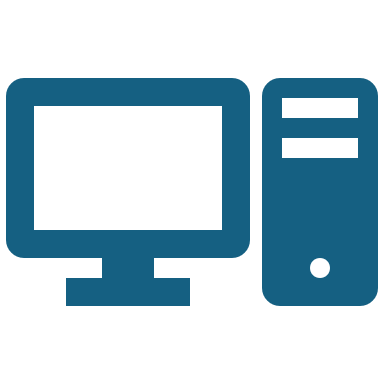 Damian Gordon
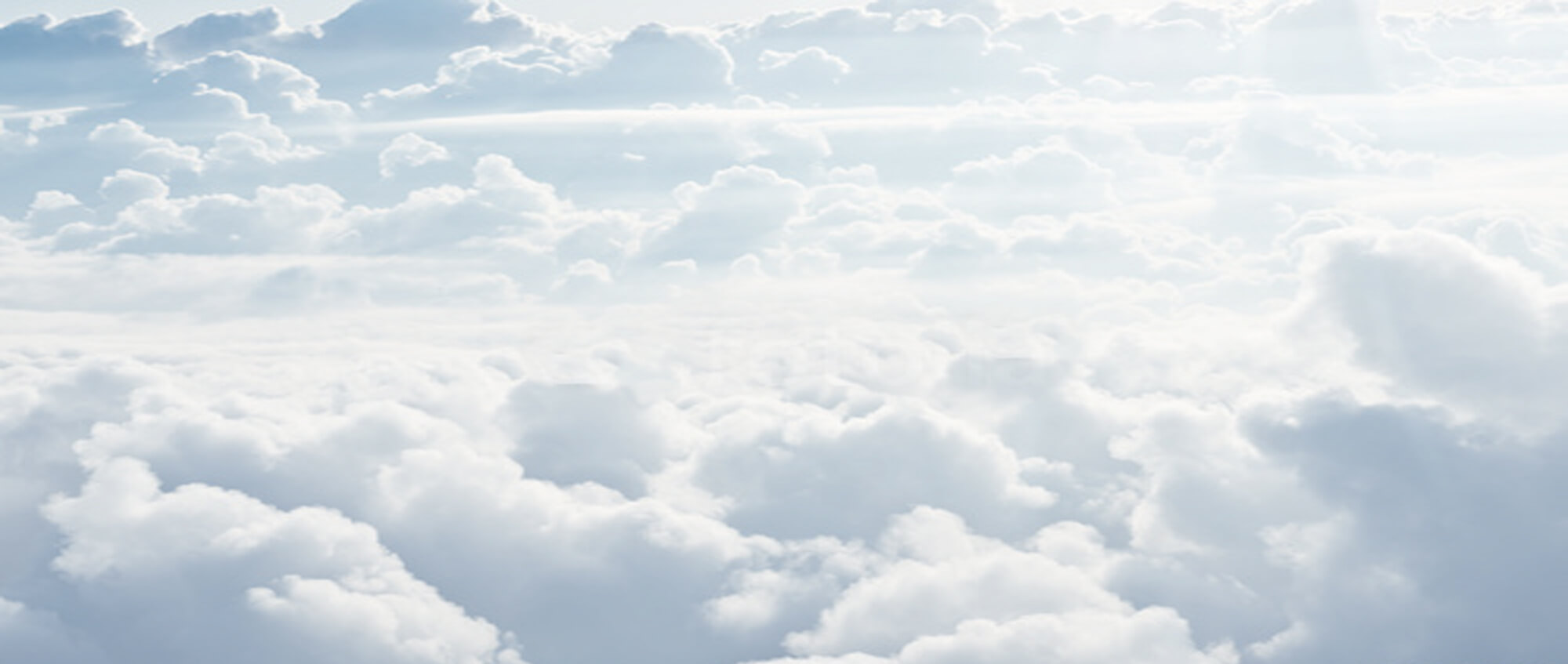 Contents
What is Vibe Coding?
Developer Workflow
Vibe Coding Tools
Best Practices
Risks and Benefits
What is Vibe Engineering?
Principles of VE
Organisational Implications
What is 
Vibe Coding?
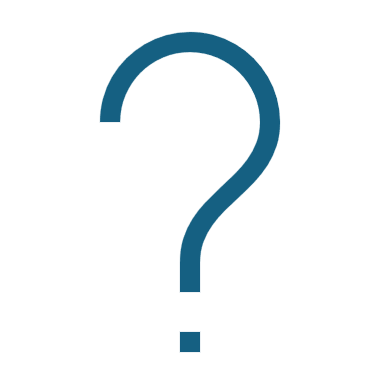 “Vibe coding” is the use of natural language to program via generative AI. So the coding is done by expressing intent or a “vibe,” rather than writing logic line by line.

“You just say things, run things, and it mostly works.” - Andrej Karpathy, OpenAI
What is Vibe Coding?
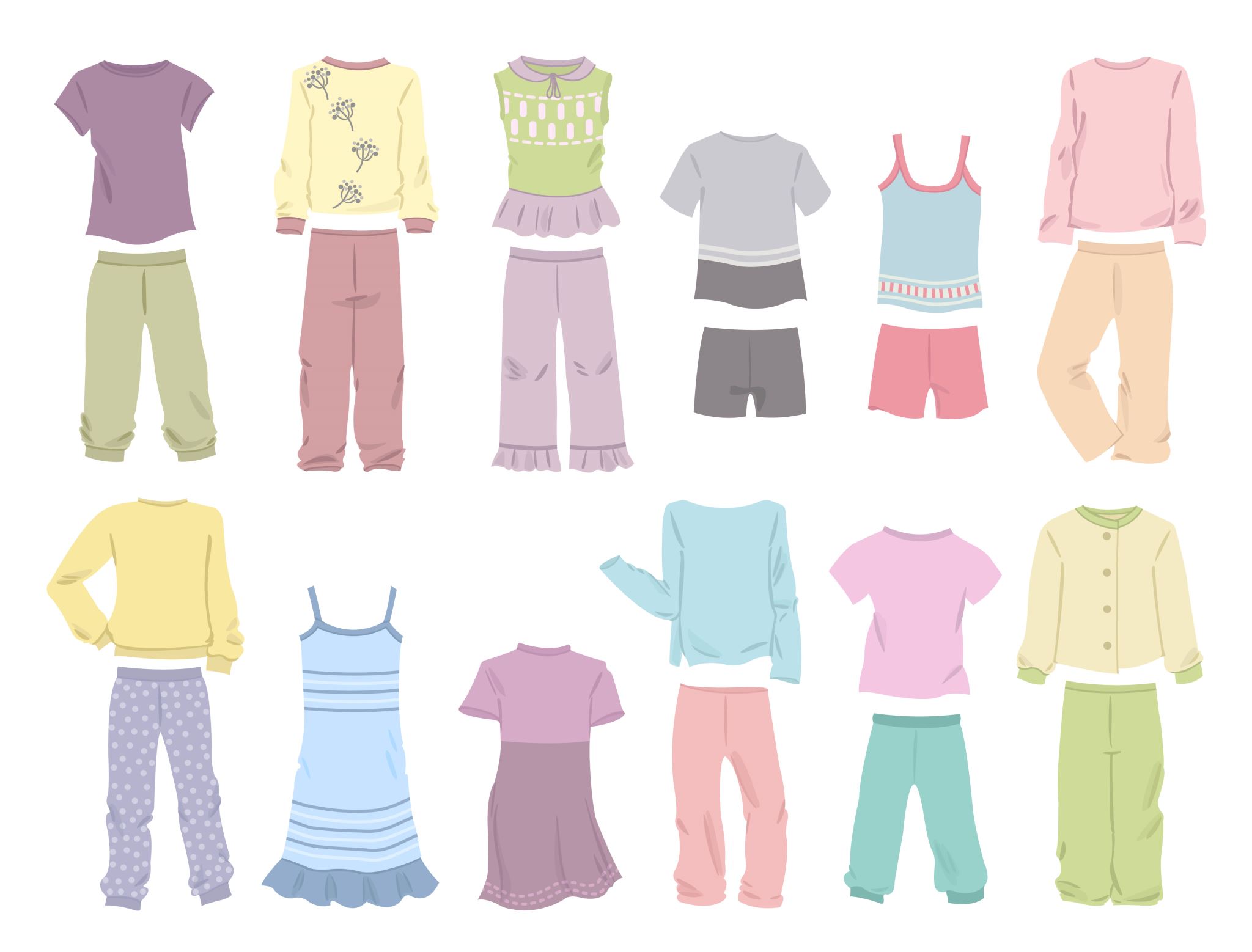 What is Vibe Coding?
A simple analogy would be hiring your own personal shopper to buy clothes for you. 
You describe the look or feel of clothes you want (e.g. "I need a cozy set of summer outfits")
The shopper interprets your intent and curates outfits
You try things on, give feedback ("Too formal", "Try warmer tones")
The shopper handles the technical side: sizing, brands, inventory
The shopper speeds up your process but doesn’t remove your taste or final judgment
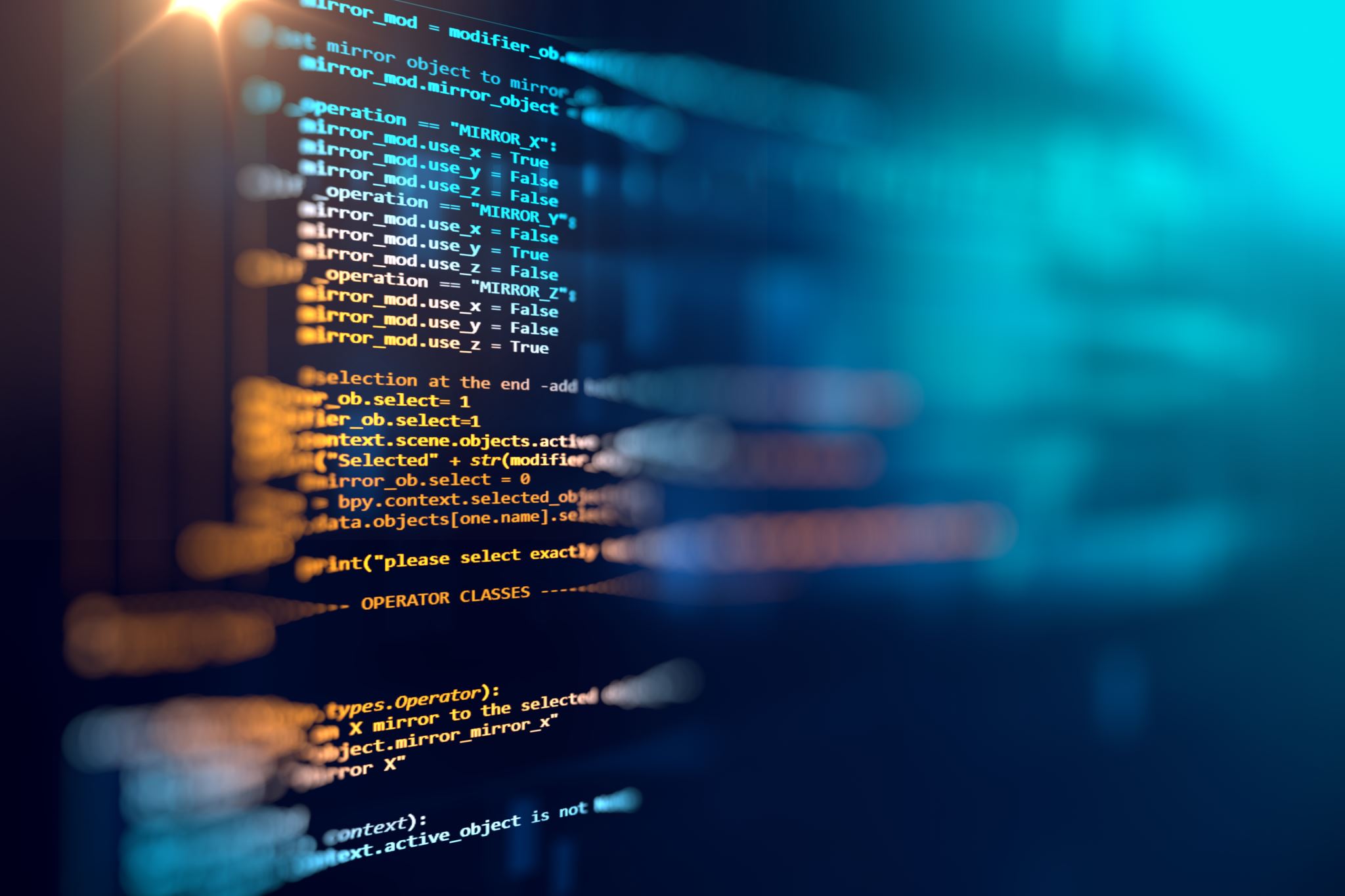 What is Vibe Coding?
So for Vibe Coding. 
You describe the vibe or function of the software you want (e,g, "Build a cozy landing page with soft gradients and gentle animations")
The GenAI interprets your prompt and generates code (UI, copy, layout, animations)
You test/refine the output ("Make it simpler", "Use a pastel palette", "Add spring easing")
The GenAI handles implementation: syntax, layout logic, libraries
The AI accelerates development, but you still review, edit, and deploy
Developer Workflow
Vibe Coding Tools
Vibe Coding: Prompt Guide
Structure for Effective Prompts

1. Intent: What are you building? 
2. Vibe: What should it *feel* like? 
3. Style/Constraints: Tech stack, design choices, features 
4. Output format: What do you want returned?
Vibe Coding: Prompt Guide
Example Prompt

“Create a landing page for a meditation app. The vibe should be calm and minimal with a soft gradient background and slow animations. Use React + Tailwind. Return full component code.”
Vibe Keywords
Vibe Coding: Prompt Guide
Refinement Prompts

“Make it feel lighter/more playful.”
“Use serif fonts for a vintage vibe.”
“Add hover effects that feel soft.”
“Convert this to Vue instead of React.”
“Can you simplify the layout?”
Best Practices
Vibe Coding: Risks
Understanding: 
The GenAI doesn’t understand anything, so it’s up to you understand the code even if you didn’t write it. 
Debugging bottlenecks: 
What happens when something breaks? 
Security issues: 
AI might introduce silent vulnerabilities. 
Ethical concerns: 
Who owns the generated code?
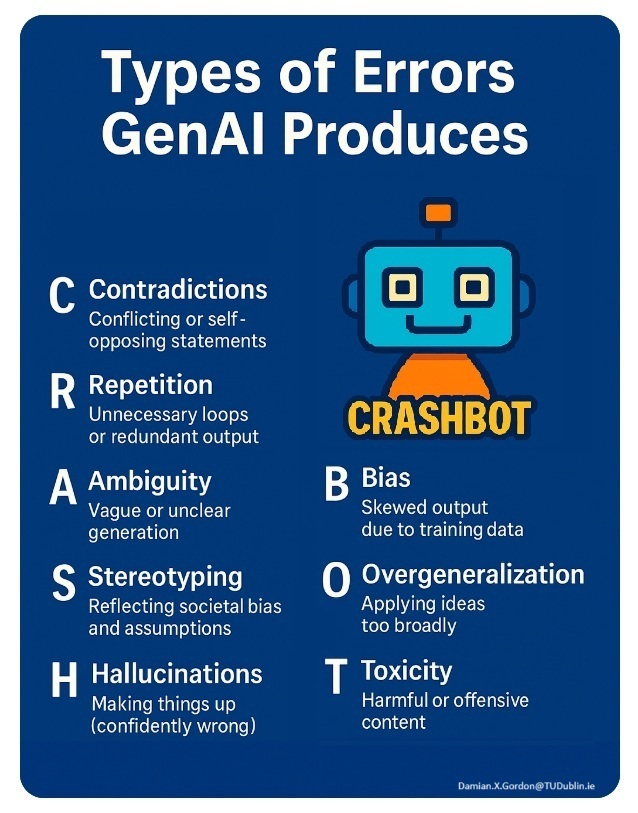 Vibe Coding: Risks
Contradictions
Repetition
Ambiguity
Stereotyping
Hallucinations
Bias
Overgeneralization
Toxicity
Vibe Coding: Benefits
Accessibility: 
Lowers the barrier to entry for software development, enabling non-programmers to create applications. 
Efficiency: 
Accelerates the development process by automating routine coding tasks. 
Creativity: 
Allows developers to focus on high-level design and functionality
Summary
Vibe coding is not the end of programming - it's the beginning of a new kind of creative-human/AI collaboration.
What is 
Vibe Engineering?
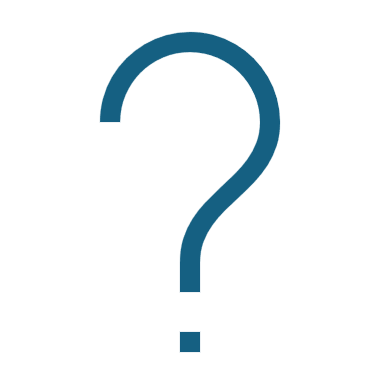 “Vibe Engineering” is a strategic approach to software development that treats AI not merely as a tool but as a collaborative team member. 

It involves reimagining how software teams operate by integrating AI into every facet of the development lifecycle.
What is Vibe Engineering?
Vibe Coding vs Vibe Engineering
Core Principles
AI as a First-Class Team Member: AI agents are assigned defined responsibilities and capabilities, collaborating alongside human developers.​ 
Verification-Driven Development: Implementing systematic testing and automated feedback loops to ensure quality and reliability.​
Structured Workflows: Designing architectural patterns that leverage AI's strengths while mitigating its limitations.​ 
Relentless Knowledge Capture: Maintaining context across AI interactions through persistent memory systems to preserve organizational knowledge.​
Human Strategic Direction: Focusing human expertise on architectural decisions and critical thinking, guiding AI contributions effectively.
Vibe Engineering Tools
Developer Workflow
Organisation Implications
How team roles change: 
less boilerplate, more design/strategy. 
Challenges: 
trust, code quality, AI oversight, onboarding. 
What’s emerging: 
AI-augmented org charts, agent-driven sprints.
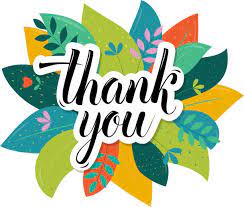